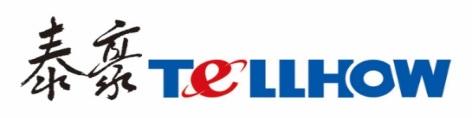 智能供电解决方案
数字化、集成化低压配电解决方案
TIA    全集成自动化 
TIP 	全集成能源管理 
TBS   全面楼宇解决方案
随着经济发展，产品定制化，能源安全可靠性，用电舒适性体 验成为人们追求的目标，这些越来越高的要求给产品制造商， 能源供给方和基础设施建设者们带来巨大挑战。为了应对这一 挑战，泰豪科技结合在工厂、过程、楼宇自动化及软件和数据分 析方面卓越的专业知识与经验提出了全面的解决方案：

全集成自动化（TIA）      全集成能源管理（TIP）  全面楼宇解决方案（TBS）
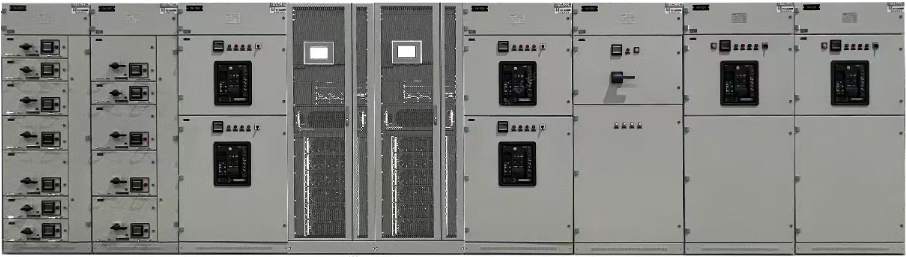 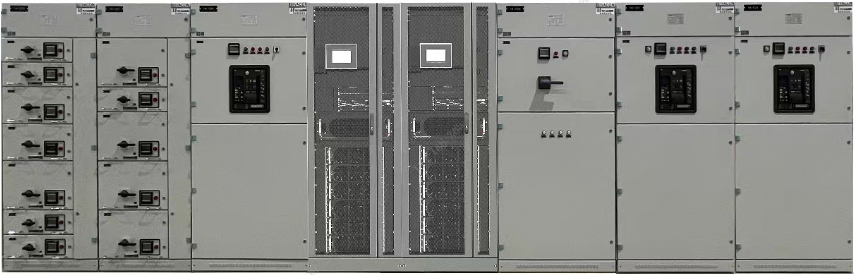 1
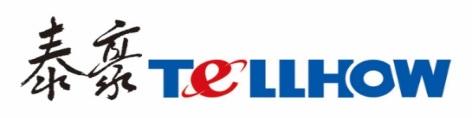 智能供电解决方案
产品简介
数字化、集成化的低压电力模块融合了从进线到负载馈线端的全功率链路，为大型数据中心提供MW级的供、配、备电一体化解决方案。通过一体化设计、高密部件集成，减少电力系统占地；通过预制化、去工程化，降低交付复杂度，缩短部署工期，实现全链可视管理和预测性维护，保障系统运行安全。电力模块是大型数据中心供配电系统的首选方案。
应用场景
在工业、楼宇，数据中心以及基础设施中的供配电系统。
2
参照标准
产品除满足技术规格书中提出的特别要求外，其所有设计、制造、试验及材料应符合下列机构、学会、协会和其他组织的标准和规程的有关规定，或经买方同意与之相当的标准和规程。本产品需满足相关标准和规范如下（相关标准和规范包括但不仅限于下述规范或标准）。
GB 7251.1-2013     低压成套开关设备和控制设备 第1部分:总则
GB 7251.12-2013   低压成套开关设备和控制装置第2部分：成套电力开关和控制设备
GB/T 4026-2019    人机界面标志标识的基本和安全规则 设备端子、导体终端和导体的标识
GB/T 4208-2017     外壳防护等级（IP代码）
GB 50303-2015       建筑电气工程施工质量验收规范
GB 50171-2012       建筑电气安装工程盘、柜及二次回路接线施工及验收规范
GB 50150-2016       电气装置安装工程电气设备交接试验标准
GB/T 191-2008       包装储运图示标志
GB 14285-2006      继电保护和安全自动装置技术规范
GB/T 17886.1-1999  标称电压1kV及以下交流电力系统用非自愈式并联电容器 第1部分：总则 -- 性能、试验
                                  和定额 -- 安全要求 安装和运行导则
GB 20840.2-2014     互感器 第2部分：电流互感器的补充技术要求
GB 20840.3-2013     互感器 第3部分：电磁式电压互感器的补充技术要求
GB/T 16935.1-2008  低压系统内设备的绝缘配合
GB/T 10233-2016     低压成套开关设备和电控设备基本试验方法
GB/T 14048.1-2012  低压系统内设备的绝缘配合 第1部分：原理、要求和试验
GB 50168-2018       电气装置安装工程 电缆线路施工及验收标准
IEC 61439-1         低压开关设备和控制设备.第1部分:总则
IEC 61439-2         低压开关设备和控制设备.第2部分: 电力开关设备和控制设备组件
IEC 60947-1         低压开关设备和控制设备－总则
IEC 60947-2         低压开关设备和控制设备－断路器
IEC 60947-3         低压开关设备和控制设备－开关、隔离器、隔离开关和开关熔断器
IEC 60947-4-1       低压开关设备和控制设备－接触器和电动机起动器
IEC 60947-6-1       低压开关设备和控制设备－多功能设备－自动转换开关设备
IEC 61000           电磁兼容（EMC）系列标准
IEC 61557-1         交流1000V和直流1500V及以下低压配电系统的电气安全－保护措施的试验、测量和监视设备       
                            －总的要求
IEC 61557-8         交流1000V和直流1500V及以下低压配电系统的电气安全－保护措施的试验、测量和监视设备
IEC 61557-9         交流1000V和直流1500V及以下低压配电系统的电气安全－IT系统绝缘故障定位设备
IEC 60529	 外壳防护等级（IP代码）
IEC 60146           半导体变换器——一般要求和线路换流变换器
IEC 60269-1        低压熔断器——一般要求
IEC 60364          低压电气装置系列标准
IEC 60664-1       低压系统设备的绝缘配合 第1部分：原则、要求和测试
IEC 60715          低压开关设备和控制设备的尺寸－开关设备和控制设备的装置中用于支撑电气器件的标准安 
                           装轨道
IEC 60755          剩余电流动作保护器件的一般要求
IEC 60287-1-1   电缆－额定电流的计算－额定电流方程式和损耗计算－通论
JB/T 9661	低压抽出式成套开关设备
DL/T 5137	电测量及电能计量装置设计技术规范
YD/T 585           通信用配电设备
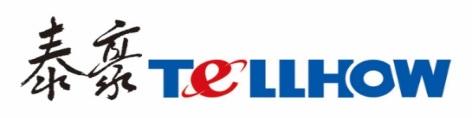 智能供电解决方案
解决方案技术参数
3
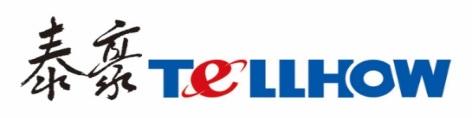 智能供电解决方案
4